A szakmai szkepticizmus érvényesülése, lényeges állítások elegendő és megfelelő bizonyítékkal való alátámasztása
Siklós Márta
2016. június 17.
Siófok
A könyvvizsgálat célja
Bevezetés
  A könyvvizsgálat célja
  szkepticizmus általában

A szkepticizmus definíciói
  standardbeli szkepticizmus
  szakirodalmi szkepticizmus

Nelson modell
  A modell magja
  input bizonyíték
  tapasztalat / tréning
  jellemvonások
  tudás
  ösztönzők
Megbízási rotáció

Csalás
  csalás fogalma
  csalási háromszög
  csalási kockázati tényezők

Esettanulmány a szkepticizmus hiányáról

Irodalomjegyzék
A vállalkozások éves tevékenységükről kötelesek beszámolót készíteni és ezt közzé tenni.
Ezen beszámoló a stakeholderek döntési alapját képezi
A beszámoló torzított lehet:
A menedzsment szándékos csalása miatt
A figyelmetlenség, szaktudásbeli hiányosságok miatt

„A könyvvizsgálat célja a célzott felhasználók pénzügyi kimutatások iránti bizalmának növelése.” (200. ISA, 3)
 
A könyvvizsgálónak meg kell győződnie a vállalkozás jövőbeli működőképességéről is
„A könyvvizsgáló célja, hogy: elegendő és megfelelő könyvvizsgálati bizonyítékot szerezzen arra vonatkozóan, hogy helyénvaló a vezetés részéről a vállalkozás folytatásának feltételezése a pénzügyi kimutatások készítése során.” 570. ISA 9
A fenti célok megvalósításához a könyvvizsgáló tevékenysége folyamán bizonyítékokat használ, melyek nem féltétlenül lehetnek igazak, kételkedésre adnak okot.
Szkepticizmus a könyvvizsgálaton kívül
Bevezetés
  A könyvvizsgálat célja
  szkepticizmus általában

A szkepticizmus definíciói
  standardbeli szkepticizmus
  szakirodalmi szkepticizmus

Nelson modell
  A modell magja
  input bizonyíték
  tapasztalat / tréning
  jellemvonások
  tudás
  ösztönzők
Megbízási rotáció

Csalás
  csalás fogalma
  csalási háromszög
  csalási kockázati tényezők

Esettanulmány a szkepticizmus hiányáról

Irodalomjegyzék
Σκέπτεσθαι (szkepteszthai) = kétely, kételkedni
Szkeptikus ember aki
Saját tapasztalatára és következtetésére támaszkodik
Nem hajol meg a tekintély előtt
Indoklás nélkül állítást nem fogad el.
Szkepticizmus a filozófiában
Olyan a filozófusok, akik lehetetlennek tartják az igaz megismerést, kortól és időtől függetlenül mindig is voltak.
Pürrhón (Kr.e 360-270) szerint érzékszerveinkkel nem ismerhető meg a külvilág. 10 tropost, az-az 10 olyan kijelentést tartottak számon amivel bizonyították a teljes megismerés lehetetlenségét. 
Descartes (1596-1650) szerette volna a filozófiát matematikához hasonló deduktív alapokra helyezni. 
Kereste azt a kiindulási pontot, amiket senki nem tud megkérdőjelezni / nem megkérdőjelezhető.
Kételkedni lehet az iskolában tanult állításokban, hagyományokban az érzékszerveinkben, mindent kétségbe lehet vonni → miközben valaki kételkedetik aközben gondolkodik. Ahhoz, hogy valami/valaki gondolkodásra legyen képes, szükségszerűen léteznie kell előbb!
Szkepticizmus a könyvvizsgálaton kívül
Bevezetés
  A könyvvizsgálat célja
  szkepticizmus általában

A szkepticizmus definíciói
  standardbeli szkepticizmus
  szakirodalmi szkepticizmus

Nelson modell
  A modell magja
  input bizonyíték
  tapasztalat / tréning
  jellemvonások
  tudás
  ösztönzők
Megbízási rotáció

Csalás
  csalás fogalma
  csalási háromszög
  csalási kockázati tényezők

Esettanulmány a szkepticizmus hiányáról

Irodalomjegyzék
„Dubito ergo cogito, - cogito ergo sum – sum ergo Deus est”

„Kételkedem tehát gondolkodom - gondolkodom, tehát vagyok – vagyok, tehát Isten létezik” 
Kételkedem          →    Isten létezik

„Nem elég..., hogy valakinek jó esze legyen; a fő dolog az, hogy azt jól alkalmazza.”

„A józan ész az a dolog, amely a legjobban oszlik meg az emberek között: mert mindenki azt hiszi, hogy annyit kapott belőle, hogy még azok sem szoktak maguknak többet kívánni, mint amennyiük van, akiket minden más dologban csak igen nehéz kielégíteni.”
A könyvvizsgálói szkepticizmus két formája
Bevezetés
  A könyvvizsgálat célja
  szkepticizmus általában

A szkepticizmus definíciói
  standardbeli szkepticizmus
  szakirodalmi szkepticizmus

Nelson modell
  A modell magja
  input bizonyíték
  tapasztalat / tréning
  jellemvonások
  tudás
  ösztönzők
Megbízási rotáció

Csalás
  csalás fogalma
  csalási háromszög
  csalási kockázati tényezők

Esettanulmány a szkepticizmus hiányáról

Irodalomjegyzék
Szakmai szkepticizmus
(professional skepticism)
Semleges kétely
(neutrality doubt)
Jóhiszeműség feltételezése mindaddig, amíg nincs bizonyíték az ellenkezőjére

A nemzetközi standardok (200. ISA, 240. ISA,  500. ISA) ezt tükrözik
Vélelmezett kétely
(presumptive doubt)
Csalás feltételezése mindaddig, amíg nincs elég bizonyíték az ellenkezőjére 

A tudományos szakirodalom szerint ebbe az irányba kell elmozdulni
A könyvvizsgálói szkepticizmus a standardokban (semleges kétely)
Bevezetés
  A könyvvizsgálat célja
  szkepticizmus általában

A szkepticizmus definíciói
  standardbeli szkepticizmus
  szakirodalmi szkepticizmus

Nelson modell
  A modell magja
  input bizonyíték
  tapasztalat / tréning
  jellemvonások
  tudás
  ösztönzők
Megbízási rotáció

Csalás
  csalás fogalma
  csalási háromszög
  csalási kockázati tényezők

Esettanulmány a szkepticizmus hiányáról

Irodalomjegyzék
200. ISA a független könyvvizsgálókkal szembeni követelmények egyikeként definiálja a szakmai szkepticizmust (az-az csak közvetetten definiálja)
„A könyvvizsgálónak szakmai szkepticizmussal kell megterveznie és végrehajtania a könyvvizsgálatot, felismerve, hogy lehetnek olyan körülmények, amelyek miatt a pénzügyi kimutatások lényeges hibás állításokat tartalmazhatnak.” 200. ISA, 15

A 240. ISA 12. hivatkozik a 200. ISA, 15-ben nevesített követelményre, továbbá kiegészíti azzal, hogy a könyvvizsgálónak a korábbi jó tapasztalatok ellenére is szkeptikusnak kell maradnia. 
„Hacsak a könyvvizsgálónak nincs oka az ellenkezőjét vélni, akkor a könyvvizsgáló hitelesnek fogadhatja el a nyilvántartásokat és dokumentumokat. Ha a könyvvizsgálat során azonosított feltételek miatt a könyvvizsgáló úgy véli, hogy lehet, hogy egy dokumentum nem hiteles, vagy hogy egy dokumentumban levő feltételeket módosították, de ezt a könyvvizsgálóval nem ismertették, akkor a könyvvizsgálónak tovább kell ezt vizsgálnia. ” 240. ISA 13

Az 500. ISA a bizonyítékokkal szembeni szkepticizmushoz ad instrukciót
„Ha (…) a könyvvizsgálónak kételyei vannak a könyvvizsgálati bizonyítékként felhasználandó információ megbízhatóságával kapcsolatban, a könyvvizsgálónak meg kell állapítania, hogy a könyvvizsgálati eljárások milyen módosításai vagy bővítései szükségesek a kérdés megoldásához és mérlegelnie kell, hogy a kérdés esetleg milyen hatással van a könyvvizsgálat egyéb vonatkozásaira.” 500. ISA 11b
A standardokban található példák
Bevezetés
  A könyvvizsgálat célja
  szkepticizmus általában

A szkepticizmus definíciói
  standardbeli szkepticizmus
  szakirodalmi szkepticizmus

Nelson modell
  A modell magja
  input bizonyíték
  tapasztalat / tréning
  jellemvonások
  tudás
  ösztönzők
Megbízási rotáció

Csalás
  csalás fogalma
  csalási háromszög
  csalási kockázati tényezők

Esettanulmány a szkepticizmus hiányáról

Irodalomjegyzék
Példák, hogy mikor kell szkeptikusnak lenni (200. ISA, A18)
Ha az egyik könyvvizsgálati bizonyíték ellentmond a többi megszerzett bizonyítéknak
Olyan információhoz való jutás esetén, ami meg kérdőjelezi a beszerzett dokumentumok megbízhatóságát
Olyan környezeti feltételek esetén, amik lehetséges csalásra utalnak
Hogyha a standardok által megkövetelt eljárásokon túl további könyvvizsgálati eljárásokra van szükség 

Kockázatok, amik csökkentéséhez szakmai szkepticizmus szükséges (200. ISA, A19)
A könyvvizsgáló figyelmét elkerülik a szokatlan körülmények
Túlságosan általánosít, amikor következtetést von le a megfigyeléseiből
Nem megfelelő feltételezéseket használ a könyvvizsgálati eljárások kiterjedésének, időzítésének, és természetének meghatározásakor és így rosszul értékeli a kapott eredményeket
A könyvvizsgálói szkepticizmus a szakirodalomban (vélelmezett kétely)
Bevezetés
  A könyvvizsgálat célja
  szkepticizmus általában

A szkepticizmus definíciói
  standardbeli szkepticizmus
  szakirodalmi szkepticizmus

Nelson modell
  A modell magja
  input bizonyíték
  tapasztalat / tréning
  jellemvonások
  tudás
  ösztönzők
Megbízási rotáció

Csalás
  csalás fogalma
  csalási háromszög
  csalási kockázati tényezők

Esettanulmány a szkepticizmus hiányáról

Irodalomjegyzék
A tudományos szakirodalomban nincs mindenki által elfogadott definíció


„I define professional skepticism as indicated by auditor judgments and decisions that reflect a heightened assessment of the risk that an assertion is incorrect, conditional on the information available to the auditor.” Nelson, 2009
„Úgy definiálom a szakmai szkepticizmust, hogy olyan könyvvizsgálói vélemény és döntés, amely fokozottabb kockázatbecslést tükröz arra vonatkozóan, hogy egy állítás helytelen – a könyvvizsgáló rendelkezésre álló információktól függően.”  



 „Olyan gondolkodásmód amely szigorúan megkérdőjelezi és teszteli a menedzsment állításait, olyan mértékű kétellyel, amely a részvényesek (és az egyéb érdekhordozók) elvárásait tükrözi.” FRC 2012 in Veit Krisztina 2014
Mark Nelson modellje a szakmai szkepticizmusról
Bevezetés
  A könyvvizsgálat célja
  szkepticizmus általában

A szkepticizmus definíciói
  standardbeli szkepticizmus
  szakirodalmi szkepticizmus

Nelson modell
  A modell magja
  input bizonyíték
  tapasztalat / tréning
  jellemvonások
  tudás
  ösztönzők
Megbízási rotáció

Csalás
  csalás fogalma
  csalási háromszög
  csalási kockázati tényezők

Esettanulmány a szkepticizmus hiányáról

Irodalomjegyzék
Mark Nelson
1986: CPA (okleveles könyvvizsgáló)

1990: Ph.D. számvitel területen,	    Ohio State University

2002: számviteli professzor	    Cornell Universitiy

2009-ben jelent meg a könyvvizsgáló szkepticizmusról szóló jelentős dolgozata: A modell and Literature Review of Professional Skepticism in Auditing

Modellje magába integrálja és kiterjeszti más korábbi szakmai szkepticizmusról szóló modelleket (pl.: Shaub és Lawrence (1996), Libby és Luft, (1993))

Modellje rekurzív
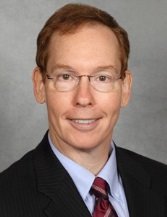 Bevezetés
  A könyvvizsgálat célja
  szkepticizmus általában

A szkepticizmus definíciói
  standardbeli szkepticizmus
  szakirodalmi szkepticizmus

Nelson modell
  A modell magja
  input bizonyíték
  tapasztalat / tréning
  jellemvonások
  tudás
  ösztönzők
Megbízási rotáció

Csalás
  csalás fogalma
  csalási háromszög
  csalási kockázati tényezők

Esettanulmány a szkepticizmus hiányáról

Irodalomjegyzék
Mark Nelson modellje a szakmai szkepticizmusról
input bizonyíték
Szkeptikus megítélés
Szkeptikus cselekedet
output bizonyíték
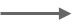 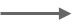 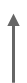 ösztönzők
A modell input tényezői, ezek hatnak szakmai szkepticizmusra
A modell végterméke, ami a következő ciklus input tényezőire hat
jellemvonások
A modell alapvetése, a „fekete doboz”
tudás
Audit tapasztalat és tréning
Nelson 2009
Bevezetés
  A könyvvizsgálat célja
  szkepticizmus általában

A szkepticizmus definíciói
  standardbeli szkepticizmus
  szakirodalmi szkepticizmus

Nelson modell
  A modell magja
  input bizonyíték
  tapasztalat / tréning
  jellemvonások
  tudás
  ösztönzők
Megbízási rotáció

Csalás
  csalás fogalma
  csalási háromszög
  csalási kockázati tényezők

Esettanulmány a szkepticizmus hiányáról

Irodalomjegyzék
Mark Nelson modellje a szakmai szkepticizmusról
input bizonyíték
Szkeptikus megítélés
Szkeptikus cselekedet
output bizonyíték
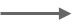 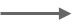 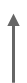 ösztönzők
jellemvonások
tudás
Audit tapasztalat és tréning
Nelson 2009
A Nelson modell magja
Bevezetés
  A könyvvizsgálat célja
  szkepticizmus általában

A szkepticizmus definíciói
  standardbeli szkepticizmus
  szakirodalmi szkepticizmus

Nelson modell
  A modell magja
  input bizonyíték
  tapasztalat / tréning
  jellemvonások
  tudás
  ösztönzők
Megbízási rotáció

Csalás
  csalás fogalma
  csalási háromszög
  csalási kockázati tényezők

Esettanulmány a szkepticizmus hiányáról

Irodalomjegyzék
A könyvvizsgálati szkepticizmussal foglalkozó szakirodalom egyik legeredetibb gondolata, felvetése, hogy a kételkedés mozzanatát két szakaszra bontja.
Szkeptikus ítélet: a könyvvizsgáló felismeri, hogy egy ügy veszélyes lehet és további könyvvizsgálati tevékenységre van szükség 
Szkeptikus cselekedet: amikor a könyvvizsgáló megváltoztatja a könyvvizsgálat folyamán tanúsított magatartását a szkeptikus ítéletre alapozva
Következőkben nyilvánul meg: audit tervezési döntések, beszámoló módosíttatási döntések, záradékkal kapcsolatos döntések, stb. 
A szkeptikus ítélet (vagy gondolat) mindig megelőzi a szkeptikus cselekedetet.
Azonban a szkeptikus ítéletet nem feltétlenül követi szkeptikus cselekedet, tett.
Nelson értelmezésben a szakmai szkepticizmus akkor valósul meg, hogyha a szkeptikus ítéletet szkeptikus cselekedet is követi! 
Hogy mikor merül fel egyáltalán a gondolat, és a gondolatot mikor követi tett, azt a modell input tényezői határozzák meg.
Bevezetés
  A könyvvizsgálat célja
  szkepticizmus általában

A szkepticizmus definíciói
  standardbeli szkepticizmus
  szakirodalmi szkepticizmus

Nelson modell
  A modell magja
  input bizonyíték
  tapasztalat / tréning
  jellemvonások
  tudás
  ösztönzők
Megbízási rotáció

Csalás
  csalás fogalma
  csalási háromszög
  csalási kockázati tényezők

Esettanulmány a szkepticizmus hiányáról

Irodalomjegyzék
Mark Nelson modellje a szakmai szkepticizmusról
input bizonyíték
Szkeptikus megítélés
Szkeptikus cselekedet
output bizonyíték
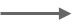 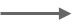 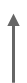 ösztönzők
jellemvonások
tudás
Audit tapasztalat és tréning
Nelson 2009
Nelson modell input tényezői: bemeneteli bizonyítékok
Bevezetés
  A könyvvizsgálat célja
  szkepticizmus általában

A szkepticizmus definíciói
  standardbeli szkepticizmus
  szakirodalmi szkepticizmus

Nelson modell
  A modell magja
  input bizonyíték
  tapasztalat / tréning
  jellemvonások
  tudás
  ösztönzők
Megbízási rotáció

Csalás
  csalás fogalma
  csalási háromszög
  csalási kockázati tényezők

Esettanulmány a szkepticizmus hiányáról

Irodalomjegyzék
Kognitív torzítás (pszichológia): normál pszichológiai állapotban az emberek azokat az információkat veszik első sorban figyelembe, amik alátámasztják hiedelmeiket.
Az ellentmondó információkra mint a „szabályt megerősítő kivételre” gondolnak.

A könyvvizsgálók elméjére is érvényes a kognitív torzítás. 
A könyvvizsgáló azokat a bizonyítékokat veszi figyelembe nagyobb súllyal, ami az általa kívánt konklúziót támasztja alá.
A kognitív torzítás sokkal erősebb formában jelentkezik, hogyha a könyvvizsgáló csalást/hibát sejt előre. 

A könyvvizsgálók sokkal könnyebben fogadnak el a menedzsment részéről kijelentő állításokat, mint tagadó állításokat.
Bevezetés
  A könyvvizsgálat célja
  szkepticizmus általában

A szkepticizmus definíciói
  standardbeli szkepticizmus
  szakirodalmi szkepticizmus

Nelson modell
  A modell magja
  input bizonyíték
  tapasztalat / tréning
  jellemvonások
  tudás
  ösztönzők
Megbízási rotáció

Csalás
  csalás fogalma
  csalási háromszög
  csalási kockázati tényezők

Esettanulmány a szkepticizmus hiányáról

Irodalomjegyzék
Mark Nelson modellje a szakmai szkepticizmusról
input bizonyíték
Szkeptikus megítélés
Szkeptikus cselekedet
output bizonyíték
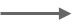 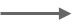 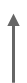 ösztönzők
jellemvonások
tudás
Audit tapasztalat és tréning
Nelson 2009
Nelson modell input tényezői: Tapasztalat és tréning
Bevezetés
  A könyvvizsgálat célja
  szkepticizmus általában

A szkepticizmus definíciói
  standardbeli szkepticizmus
  szakirodalmi szkepticizmus

Nelson modell
  A modell magja
  input bizonyíték
  tapasztalat / tréning
  jellemvonások
  tudás
  ösztönzők
Megbízási rotáció

Csalás
  csalás fogalma
  csalási háromszög
  csalási kockázati tényezők

Esettanulmány a szkepticizmus hiányáról

Irodalomjegyzék
Tapasztalat
A szakmában eltöltött évek száma
Milyen feladatokat végzett, milyen ügyfelek könyvvizsgált, vagy vett részt a könyvvizsgálatában, milyen projektekben dolgozott
Korábbi években megszerzett tapasztalat az adott ügyfélről
Korábbi években feltár hibák
A menedzsment és a könyvvizsgáló team egymáshoz való viszonya a korábbi években
Az elmúlt években milyennek látták az ott dolgozók szakmai felkészültségét	
A korábbi években a belső kontrollok hogyan, milyen mértékben működtek
Tréning
Általában az emberek nem lesznek szkeptikusabbak, hogyha csak felhívják erre a figyelmüket, hanem képezni kell őket.
Divergens gondolkodás: magyarázatot kell adni azokra a bizonyítékokra és körülményekre, amik szokatlanok
Konvergens gondolkodás: tudni kell értékelni a valószínűségét a különféle magyarázatoknak
Bevezetés
  A könyvvizsgálat célja
  szkepticizmus általában

A szkepticizmus definíciói
  standardbeli szkepticizmus
  szakirodalmi szkepticizmus

Nelson modell
  A modell magja
  input bizonyíték
  tapasztalat / tréning
  jellemvonások
  tudás
  ösztönzők
Megbízási rotáció

Csalás
  csalás fogalma
  csalási háromszög
  csalási kockázati tényezők

Esettanulmány a szkepticizmus hiányáról

Irodalomjegyzék
Mark Nelson modellje a szakmai szkepticizmusról
input bizonyíték
Szkeptikus megítélés
Szkeptikus cselekedet
output bizonyíték
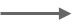 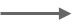 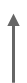 ösztönzők
jellemvonások
tudás
Audit tapasztalat és tréning
Nelson 2009
Nelson modell input tényezői: jellemvonások
Bevezetés
  A könyvvizsgálat célja
  szkepticizmus általában

A szkepticizmus definíciói
  standardbeli szkepticizmus
  szakirodalmi szkepticizmus

Nelson modell
  A modell magja
  input bizonyíték
  tapasztalat / tréning
  jellemvonások
  tudás
  ösztönzők
Megbízási rotáció

Csalás
  csalás fogalma
  csalási háromszög
  csalási kockázati tényezők

Esettanulmány a szkepticizmus hiányáról

Irodalomjegyzék
A szkeptikus gondolkodás lehet a könyvvizsgáló tartós személyes tulajdonsága, illetve pillanatnyi állapot
A könyvvizsgáló személyisége: a könyvvizsgáló viselkedési, érzési, gondolkodási mintái.
A könyvvizsgálathoz szükséges jellemvonások
Kérdező elme
(elő)ítélet felfüggesztése
Másik megértése (interperszionális kapcsolatok)
Autonómia
Önbizalom, önbecsülés
A kiemelkedőbb probléma megoldó készséggel rendelkező könyvvizsgáló könnyebben azonosítják a problémás területeket.
Erkölcsi gondolkodás (moral reasoning)
Az erkölcsi gondolkodás arra ad választ, hogy az egyén hogyan hoz döntést egy erkölcsi dilemmában és mi az oka ennek a döntésnek
A magas erkölcsi szinten lévő könyvvizsgálók jobban ellen állnak az ügyfél nyomásának, és alaposabb munkát végeznek
A magasabb erkölcsi szintű könyvvizsgáló hamarabb felismeri a  menedzsment helytelen viselkedését
Az erkölcsös könyvvizsgáló kevésbé bízza rá magát a vezetésre
Nelson modell tényezői: jellemvonások II.
Bevezetés
  A könyvvizsgálat célja
  szkepticizmus általában

A szkepticizmus definíciói
  standardbeli szkepticizmus
  szakirodalmi szkepticizmus

Nelson modell
  A modell magja
  input bizonyíték
  tapasztalat / tréning
  jellemvonások
  tudás
  ösztönzők
Megbízási rotáció

Csalás
  csalás fogalma
  csalási háromszög
  csalási kockázati tényezők

Esettanulmány a szkepticizmus hiányáról

Irodalomjegyzék
Kolhberg (1969) erkölcsi gondolkodás modellje















Az egyének a fenti utat járják végig
Prekonvencionális szint
	1. szakasz: büntetés orientáció
	2. szakasz: jutalomorientáció
II. Konvencionális szint
	1. szakasz: jó gyerek orientáció
	2. szakasz: tekintélyorientáció
III. Posztkonvecionális szint
     1. szakasz: társadalmi szerződés orientáció
     2. szakasz: egyetemes erkölcsi orientáció
Bevezetés
  A könyvvizsgálat célja
  szkepticizmus általában

A szkepticizmus definíciói
  standardbeli szkepticizmus
  szakirodalmi szkepticizmus

Nelson modell
  A modell magja
  input bizonyíték
  tapasztalat / tréning
  jellemvonások
  tudás
  ösztönzők
Megbízási rotáció

Csalás
  csalás fogalma
  csalási háromszög
  csalási kockázati tényezők

Esettanulmány a szkepticizmus hiányáról

Irodalomjegyzék
Mark Nelson modellje a szakmai szkepticizmusról
input bizonyíték
Szkeptikus megítélés
Szkeptikus cselekedet
output bizonyíték
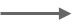 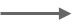 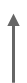 ösztönzők
jellemvonások
tudás
Audit tapasztalat és tréning
Nelson 2009
Nelson modell input tényezői: tudás
Bevezetés
  A könyvvizsgálat célja
  szkepticizmus általában

A szkepticizmus definíciói
  standardbeli szkepticizmus
  szakirodalmi szkepticizmus

Nelson modell
  A modell magja
  input bizonyíték
  tapasztalat / tréning
  jellemvonások
  tudás
  ösztönzők
Megbízási rotáció

Csalás
  csalás fogalma
  csalási háromszög
  csalási kockázati tényezők

Esettanulmány a szkepticizmus hiányáról

Irodalomjegyzék
A tudást a személység és tapasztalat együtt határozza meg
A szakmai tudás komponensei
Számviteli és könyvvizsgálati ismeretek 
Iparági specifikus ismeretek
Általános üzleti ismeretek
Szakirodalmi megfigyelések a tudás és szakmai szkepticizmus közötti viszonyra
Az amerikai okleveles könyvvizsgálók kevésbé szkeptikusak, mint a közvetlen kollégáik, asszisztenseik! (Shaub, Lawrence 1996 in Veit Krisztina 2014)
 A szakemberek, specializálódott könyvvizsgálók elsősorban a szakterületükre vonatkozó állításokat tudják vizsgálni, nagy összefüggéseket kevésbé, mert „elvesznek a részletekben”
Megfigyelték, hogy azok a könyvvizsgáló teamek a leghatékonyabbak, amiknek a tagjai eltérő tudásszinttel rendelkeznek
elalvási hatás (sleeper effect): ha a könyvvizsgáló nem ismeri az ügyfél üzletkörét az idő múltával egyre nagyobb mértékben hajlandó elfogadni az ügyfél által adott magyarázatot, mégha kezdetben nem is értett egyet vele!
Bevezetés
  A könyvvizsgálat célja
  szkepticizmus általában

A szkepticizmus definíciói
  standardbeli szkepticizmus
  szakirodalmi szkepticizmus

Nelson modell
  A modell magja
  input bizonyíték
  tapasztalat / tréning
  jellemvonások
  tudás
  ösztönzők
Megbízási rotáció

Csalás
  csalás fogalma
  csalási háromszög
  csalási kockázati tényezők

Esettanulmány a szkepticizmus hiányáról

Irodalomjegyzék
Mark Nelson modellje a szakmai szkepticizmusról
input bizonyíték
Szkeptikus megítélés
Szkeptikus cselekedet
output bizonyíték
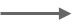 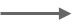 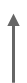 ösztönzők
jellemvonások
tudás
Audit tapasztalat és tréning
Nelson 2009
Nelson modell input tényezői: ösztönzők
Bevezetés
  A könyvvizsgálat célja
  szkepticizmus általában

A szkepticizmus definíciói
  standardbeli szkepticizmus
  szakirodalmi szkepticizmus

Nelson modell
  A modell magja
  input bizonyíték
  tapasztalat / tréning
  jellemvonások
  tudás
  ösztönzők
Megbízási rotáció

Csalás
  csalás fogalma
  csalási háromszög
  csalási kockázati tényezők

Esettanulmány a szkepticizmus hiányáról

Irodalomjegyzék
A motivált könyvvizsgálók egyéb tulajdonságaiktól függetlenül szkeptikusabbak
A cég filozófiája és működési stílusa nagyban ki hat a szkepticizmusra. 
A partnerek (vezetők) szkepticizmusa (vagy annak hiánya) lecsorog a könyvvizsgáló iroda beosztottjai közé
A kötelező könyvvizsgálói rotáció hatása a szakmai szkepticizmusra
Bevezetés
  A könyvvizsgálat célja
  szkepticizmus általában

A szkepticizmus definíciói
  standardbeli szkepticizmus
  szakirodalmi szkepticizmus

Nelson modell
  A modell magja
  input bizonyíték
  tapasztalat / tréning
  jellemvonások
  tudás
  ösztönzők
Megbízási rotáció

Csalás
  csalás fogalma
  csalási háromszög
  csalási kockázati tényezők

Esettanulmány a szkepticizmus hiányáról

Irodalomjegyzék
Az Enron botrány után többször felmerült valamilyen formában, hogy a könyvvizsgáló megbiztatást kötelezően rotálnia kellene a cégeknek
Megelőzve, hogy az ügyfél és a könyvvizsgáló összefonódjon
Bowlin (2015) tanulmányában arra hívta fel a figyelmet, hogy a rotáció akár ellentétes hatást is gyakorolhat a szkepticizmusra.
A könyvvizsgálók akár tudatosan, akár tudatalatti módon, de mindig van előzetes várakozása az ügyfél beszámolójával, illetve a vezetés becsületességével kapcsolatban. 


	


A könyvvizsgáló akkor fog alaposabb könyvvizsgálatot tartani, hogyha a csalás/hiba valószínűségét nagyra tartja
őszinteséget vár, ezek a megérzései
Csalást/ hibát vár ezek a megérzései
A kötelező könyvvizsgálati rotáció hatása II.
Bevezetés
  A könyvvizsgálat célja
  szkepticizmus általában

A szkepticizmus definíciói
  standardbeli szkepticizmus
  szakirodalmi szkepticizmus

Nelson modell
  A modell magja
  input bizonyíték
  tapasztalat / tréning
  jellemvonások
  tudás
  ösztönzők
Megbízási rotáció

Csalás
  csalás fogalma
  csalási háromszög
  csalási kockázati tényezők

Esettanulmány a szkepticizmus hiányáról

Irodalomjegyzék
Megerősítési elmélet „support theory” (pszichológia): Az egyén az események valószínűségét nem a matematikai valószínűség szabályai szerint határozza meg, hanem azon gondolati megerősítés szerint, ami az elméjében van abban pillanatban. 
Ez pszichológiai megerősítés függ attól, hogy az eshetőség milyen módon van megfogalmazva.
Kutatás hétköznapi esetekben:
Mekkora eséllyel szenved balesetet az elkövetkező évben?
Mekkora az esélye annak, hogy nem szenved balesetet az elkövetkező évben?
Mindkét eshetőséget felülbecsülték a válaszolók! A két esemény összege nagyobb volt mint 1. 
Más válaszokat kapunk, hogyha embereket olyan témában kérdezzük, amihez a szubjektív kompetenciájuk alacsony.
Szubjektív kompetencia = saját megítélés szerinti hozzáértés (ami nem jelent tényleges hozzáértést)
Megítélése szerint egy kiválasztott részvény árfolyamának mekkora az esélye, hogy egy bizonyos árfolyamsávon belül marad a Londoni tőzsdén?
Megítélése szerint egy kiválasztott részvény árfolyama mekkora eséllyel fog bizonyos árfolyamsávon kívül fog esni a Londoni tőzsdén?
Mindkét eshetőséget alul becsülték, a két esemény összege kevesebb volt mint 1.
A kötelező könyvvizsgálói rotáció hatása a szakmai szkepticizmusra III.
Bevezetés
  A könyvvizsgálat célja
  szkepticizmus általában

A szkepticizmus definíciói
  standardbeli szkepticizmus
  szakirodalmi szkepticizmus

Nelson modell
  A modell magja
  input bizonyíték
  tapasztalat / tréning
  jellemvonások
  tudás
  ösztönzők
Megbízási rotáció

Csalás
  csalás fogalma
  csalási háromszög
  csalási kockázati tényezők

Esettanulmány a szkepticizmus hiányáról

Irodalomjegyzék
Ha a könyvvizsgáló megbízás rotálódik
Az egyes könyvvizsgáló nem szerez éveken át nyúló tapasztalatot az ügyfélnél (gyakran először auditál)
Így szubjektív kompetenciája alacsony lesz (nem bízik a saját tudásában megérzéseiben, előzetes ítéleteiben)
Normál pszichológiai állapotban jól működő  kognitív torzítás visszájára fordul
Visszájára fordul a szakmai szkepticizmus hatása







Mivel nem bízik saját magában, ezért kicsi valószínűséget tulajdonít a csalásnak, - még ha az előzetes várakozása ez is- és sokkal több bizonyítékot keres a hiba mentesség elfogadásához.
Kitekintés a Nelson modellből
Bevezetés
  A könyvvizsgálat célja
  szkepticizmus általában

A szkepticizmus definíciói
  standardbeli szkepticizmus
  szakirodalmi szkepticizmus

Nelson modell
  A modell magja
  input bizonyíték
  tapasztalat / tréning
  jellemvonások
  tudás
  ösztönzők
Megbízási rotáció

Csalás
  csalás fogalma
  csalási háromszög
  csalási kockázati tényezők

Esettanulmány a szkepticizmus hiányáról

Irodalomjegyzék
R. Karthy Hurtt 2013 modellje: nagyobbrészt Nelson modelljének kiegészítése (Hurtt ez nyíltan elismeri) Másképp csoportosítja az inputokat.
Könyvvizsgáló jellemzői
Bizonyítékok jellemzői
Az ügyfél jellemzői
Külső környezet jellemzői
Ez a modell a szkepticizmus egyes részeit jobban megvilágítja, más részeit homályban hagyja.
Nagy érdeme, hogy megpróbálja az inputokat aszerint is csoportosítani, hogy a szkepticizmus melyik mozzanatára hatnak

Általános kritika a modellekkel szemben

Ezek a modellek nem veszik figyelembe, hogy a könyvvizsgálatok jelentős részét csoportok csinálják, az ítélet és cselekedet személyében is elválhat egymástól!
Csalás felderítése
Bevezetés
  A könyvvizsgálat célja
  szkepticizmus általában

A szkepticizmus definíciói
  standardbeli szkepticizmus
  szakirodalmi szkepticizmus

Nelson modell
  A modell magja
  input bizonyíték
  tapasztalat / tréning
  jellemvonások
  tudás
  ösztönzők
Megbízási rotáció

Csalás
  csalás fogalma
  csalási háromszög
  csalási kockázati tényezők

Esettanulmány a szkepticizmus hiányáról

Irodalomjegyzék
A csalás szó a latin fraudis szóból ered, amely jelent:
Bűnös megtévesztés
Tisztességetlen csel
Kötelezettség nem teljesítése

„Csalás – a vezetésen, az irányítással megbízott személyeken, a munkavállalókon vagy harmadik feleken belüli egy vagy több személy által szándékosan elkövetett cselekedet, amely együtt jár a méltánytalan vagy illegális előny szerzése céljából alkalmazott megtévesztéssel.” (240. ISA, 11a)

A csalás formái
Beszámoló készítése folyamán elkövetett csalás (240. ISA)
Eszközök elsikkasztása (240. ISA)
Korrupció (a szakirodalom ezt is megkülönbözteti)

A hiba olyan nem szándékos cselekedet, ami téves állítást okoz a beszámolóban
A hibát viszonylag könnyű megtalálni, a csalást a menedzsment igyekszik elrejteni
A csalási háromszög (kriminológia)
Bevezetés
  A könyvvizsgálat célja
  szkepticizmus általában

A szkepticizmus definíciói
  standardbeli szkepticizmus
  szakirodalmi szkepticizmus

Nelson modell
  A modell magja
  input bizonyíték
  tapasztalat / tréning
  jellemvonások
  tudás
  ösztönzők
Megbízási rotáció

Csalás
  csalás fogalma
  csalási háromszög
  csalási kockázati tényezők

Esettanulmány a szkepticizmus hiányáról

Irodalomjegyzék
A csalás motivációi













Ha a fenti három tényező fenn áll, akkor a könyvvizsgálónak még szkeptikusabbnak kell lennie a bizonyítékokkal szemben, mert a csalás könnyen fennállhat 
240. ISA mindkét csalás típus motivációira hoz példákat
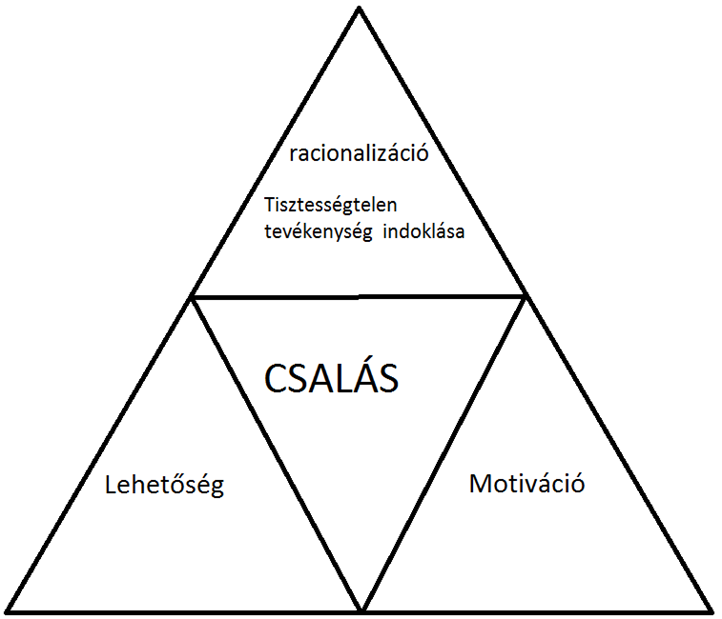 Veit Krisztina, 2014
Példák csalási kockázati tényezőkre (240. ISA app.1)
Bevezetés
  A könyvvizsgálat célja
  szkepticizmus általában

A szkepticizmus definíciói
  standardbeli szkepticizmus
  szakirodalmi szkepticizmus

Nelson modell
  A modell magja
  input bizonyíték
  tapasztalat / tréning
  jellemvonások
  tudás
  ösztönzők
Megbízási rotáció

Csalás
  csalás fogalma
  csalási háromszög
  csalási kockázati tényezők

Esettanulmány a szkepticizmus hiányáról

Irodalomjegyzék
Szervezetre nehezedő nyomások (motiváció)
Kiélezett verseny csökkenő profit rátával
Jelentős kereslet csökkenés 
Nagy érzékenység a változásokra, úgy mint gyors technológiai változás
A vállalkozás néhány nagy partnerétől függ
További hitelre, vagy saját tőke bevonásra van szükség
stb.

Lehetőségek
Olyan eszközök bevételek, ráfordítások, amik nagyobb részt becslésen alapulnak
Kapcsolt felekkel folytatott jelentős ügyletek
Adóparadicsomokban lévő bankszámlák, amik üzletileg nehezen ellenőrizhetők
Túlságosan összetett szervezeti struktúra
Nem működő belső kontrollok
Stb.
Példák csalási kockázati tényezőkre (240. ISA app.1)
Bevezetés
  A könyvvizsgálat célja
  szkepticizmus általában

A szkepticizmus definíciói
  standardbeli szkepticizmus
  szakirodalmi szkepticizmus

Nelson modell
  A modell magja
  input bizonyíték
  tapasztalat / tréning
  jellemvonások
  tudás
  ösztönzők
Megbízási rotáció

Csalás
  csalás fogalma
  csalási háromszög
  csalási kockázati tényezők

Esettanulmány a szkepticizmus hiányáról

Irodalomjegyzék
Racionalizáció
A tulajdonos nem tesz különbséget a személyes és üzleti ügyekben
Alacsony erkölcsi színvonal a felső vezetésben
A vezetés ismétlődő kísérletei a határesetnek minősülő vagy nem megfelelő elszámolás lényegesség alapján történő indoklására
Nem pénzügyi vezetés túlzott mértékű beleszólása a számviteli politikába, becslésekbe
A vezetés elkötelezi magát az irreális tervek mellet


Csalást sejtető könyvvizsgálati bizonyítékok
Szokatlan sok módosítás a kartonokon
Ügyletek nem megfelelően dokumentáltak
A könyvvizsgáló kérdéseire adott kitérő válaszok
Nincs mód információ kinyerésére a számítógépes programok állományaiból
Sokszor váltanak programot
Kulcsfontosságú számviteli dolgozók folyamatos változása
Stb.
Bevezetés
  A könyvvizsgálat célja
  szkepticizmus általában

A szkepticizmus definíciói
  standardbeli szkepticizmus
  szakirodalmi szkepticizmus

Nelson modell
  A modell magja
  input bizonyíték
  tapasztalat / tréning
  jellemvonások
  tudás
  ösztönzők
Megbízási rotáció

Csalás
  csalás fogalma
  csalási háromszög
  csalási kockázati tényezők

Esettanulmány a szkepticizmus hiányáról

Irodalomjegyzék
A Lincoln Savings and Loan egyik ügyletének áttekintése (1987)
Lincoln Savings and Loan (LSL)
Eredetileg ingatlan bérbeadással foglalkozott, később az ingatlan piacon és pénz piacokon működött. Fejletlen külterületek urbanizációjával és eladásával foglalkoztak. 
A vállalat számviteli nyereségének nagy részét kevés számú nagy értékű földértékesítés tranzakció tette ki a Hidden Valley-ben. 
Ezek nélkül 1986-ban és 1987-ben is negatív lett volna az EBIT!!
20 M$ hitel
Amcor (LSL leányvállalat)
3 M$ bekerülési értékű földet eladott 14 M$ áron (nyereség 11 M$)
E.C. Garcia (magánszemély)
20 M$ hitelt kapott az LSL-től, hogy kivásárolják az egyik tulajdonost.
3,5 M$ hitel adott a Wesconnak
10,5 M$ visszakereseti jog nélküli adósság levél
3,5 M$ készpénz
3,5 M$ hitel
Wescon 
Ez a cég volt a vevő, még az önrészt is hitelből fedezte.
A cég nettó értéke (eszközök-források) alig érte el a 100 ezer $-t!!
1000 üres hektár Hidden Valley-ben
Erickson 2000
A ügylet körülményei
Bevezetés
  A könyvvizsgálat célja
  szkepticizmus általában

A szkepticizmus definíciói
  standardbeli szkepticizmus
  szakirodalmi szkepticizmus

Nelson modell
  A modell magja
  input bizonyíték
  tapasztalat / tréning
  jellemvonások
  tudás
  ösztönzők
Megbízási rotáció

Csalás
  csalás fogalma
  csalási háromszög
  csalási kockázati tényezők

Esettanulmány a szkepticizmus hiányáról

Irodalomjegyzék
A helyi ingatlan piac
Megháromszorozódott az ingatlan értékesítéssel foglalkozó cégek száma Phoenix környékén (növekvő kínálat) 
1987-ben a helyi szaklapok folyamatos kereslet csökkenésről írtak
 Hidden Valley viszonylag messze feküdt Phoenix-től, távolabb, mint az átlagos üres telek
A tervek szerint csak 10 évvel később kezdődött volna a terület urbanizációja! (csak dzsippel lehetett megközelíteni)
A felek motivációi(nak hiánya)
Wescon egyszerűen nem tudta volna miből megteremteni a fedezetet az évi 2,4 M$ törlesztő részletre
A cég nettó értékének több mint 20×-sa volt az éves törlesztő részlet!
Az ingatlan tovább értékesítés céljából azért volt valószínűtlen, mert az árak folyamatosan csökkentek.
A lakosságnak történő értékesítés céljából azért volt valószínűtlen, mert csak 1997-ben indultak volna meg a felfejlesztési munkálatok!
Az Arthur Young könyvvizsgálók munkája (illetve annak hiányosságai)
Bevezetés
  A könyvvizsgálat célja
  szkepticizmus általában

A szkepticizmus definíciói
  standardbeli szkepticizmus
  szakirodalmi szkepticizmus

Nelson modell
  A modell magja
  input bizonyíték
  tapasztalat / tréning
  jellemvonások
  tudás
  ösztönzők
Megbízási rotáció

Csalás
  csalás fogalma
  csalási háromszög
  csalási kockázati tényezők

Esettanulmány a szkepticizmus hiányáról

Irodalomjegyzék
A könyvvizsgálók a könyvvizsgálat kezdetén nem állították fel előzetes várakozásaikat, nem vizsgálták ez előzményeket
Nem vizsgálták a külső gazdasági környezetet. Vizsgálni más ingatlan értékesítő vállalkozások marginját. → Rá tudtak volna jönni, hogy csökkenő ingatlan árak mellett lehetetlen az-az árrés, amin ezeket a Hidden Valley-ben lévő telkeket eladták
Mivel az LSL szabályozott pénzügyi intézmény volt szükséges volt neki minimális tőkeszint fenntartása [csalási háromszög → motiváció] 
Figyelmeztető jel volt, hogy az előző könyvvizsgáló felmondott!

Munkalapjaikat a könyvvizsgálók mechanikusan készítették
A munkalapokból kideríthető volt, hogy az LSL nyereségének nagy részét pár transzakciónak köszönheti (7 db!!)
A könyvvizsgálók tudták, hogy az ingatlan értékesítések olyan feleknek történnek, akikkel korábbi szerződéses kapcsolataik voltak. (LSL hitel adott nekik)

A könyvvizsgálók mechanikusan az ügyletek formáját vizsgálták tartamuk helyett 
Senki nem vizsgálta, hogy a Wescon miből fog törleszteni.
Tudatában voltak annak, hogy az önrészt is hitelből fedezik
Hivatkozott tanulmányok irodalomjegyzéke
Bevezetés
  A könyvvizsgálat célja
  szkepticizmus általában

A szkepticizmus definíciói
  standardbeli szkepticizmus
  szakirodalmi szkepticizmus

Nelson modell
  A modell magja
  input bizonyíték
  tapasztalat / tréning
  jellemvonások
  tudás
  ösztönzők
Megbízási rotáció

Csalás
  csalás fogalma
  csalási háromszög
  csalási kockázati tényezők

Esettanulmány a szkepticizmus hiányáról

Irodalomjegyzék
R. Karthy Hurtt, et all (2013): Research on Auditor Professional Skepticism, Auditing, a Journal of Practice & Theory, 32. évf. 1. szám

Merle Erickson (2000): Why Do Audits Fail? Evidence from Lincoln Savings and Loan, Journal of Accounting Research, 38. évf. 1. szám

Mark W. Nelson (2009): A modell and Literature Review of Professional Skepticism in Auditing, Auditing: a Journal of Practice & Theory, 28. évf. 2.szám

Veit Krisztina (2014): Szakmai szkepticizmus a könyvvizsgálatban, Szakma, 2014. évi 4. szám

Kendall O. Bowlin, et all (2015): The Effect of Auditor Rotation, Professional Skepticism, and Interaction with Managers on Audit Quality, The Accounting Review, 90 évf. 4. szám
Bevezetés
  A könyvvizsgálat célja
  szkepticizmus általában

A szkepticizmus definíciói
  standardbeli szkepticizmus
  szakirodalmi szkepticizmus

Nelson modell
  A modell magja
  input bizonyíték
  tapasztalat / tréning
  jellemvonások
  tudás
  ösztönzők
Megbízási rotáció

Csalás
  csalás fogalma
  csalási háromszög
  csalási kockázati tényezők

Esettanulmány a szkepticizmus hiányáról

Irodalomjegyzék
„A beszédhez igen kevés észre van szükség”
Köszönöm a figyelmet!
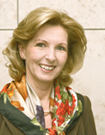 Siklós Márta

H	1027 Budapest, Kapás u 6-12 B/V
T	+36 1 279 29 30, F +36 1 209 48 74
E	siklos.marta@leitnerleitner.hu
Elérhetőségeink
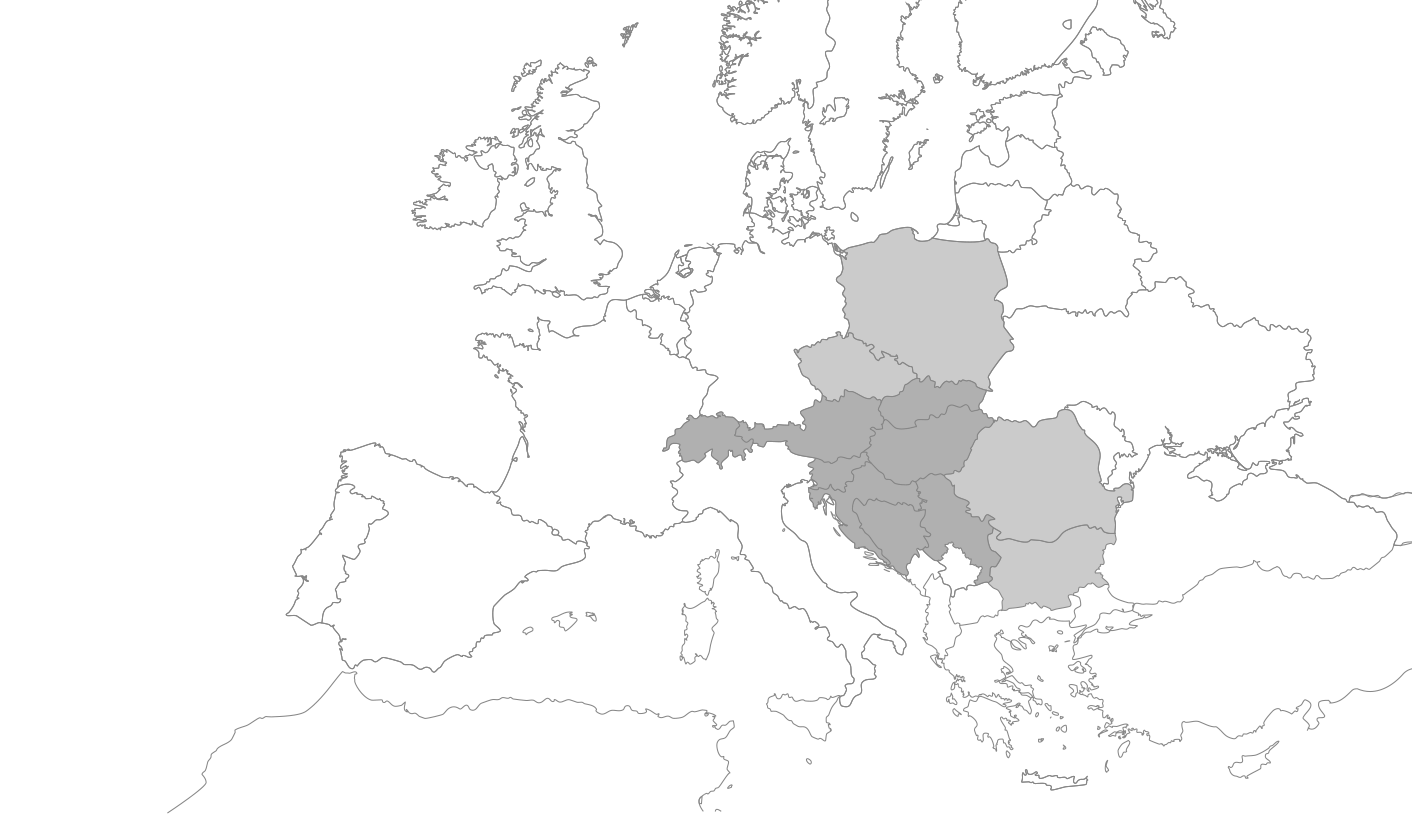 beograd
bratislava
brno
budapest
linz
ljubljana
praha
salzburg
sarajevo
wien
zagreb
zürich
bucuresti * 
praha *
sofia *
warszawa *
* kooperation
LeitnerLeitner Consulting d.o.o.
SRB 11000 BEOGRAD, Knez Mihailova Street 1-3
t +381 11 655 51 05 f +381 11 655 51 06
e office.belgrade@leitnerleitner.com

BMB Leitner k.s.
SK 811 01 BRATISLAVA, Zámocká 32
t +421 2 591 018-00 f +421 2 591 018-50
e bratislava.office@bmbleitner.sk

LeitnerLeitner CZ, s.r.o.
CZ 120 00 PRAHA, Římská  12
CZ 639 00 BRNO, Vídeňská  995/63
t +420 773 511 879 t +421 903 482 702
e marian.novak@bmbleitner.sk

Leitner + Leitner Tax Kft
H 1027 BUDAPEST, Kapás utca 6-12
Viziváros Office Center B/IV
t +36 1 279 29-30 f +36 1 209 48-74
e office@leitnerleitner.hu

LeitnerLeitner GmbH
Wirtschaftsprüfer und Steuerberater
A 4040 LINZ, Ottensheimer Straße 32
t +43 732 70 93-0 f +43 732 70 93-156
e linz.office@leitnerleitner.com

Leitner + Leitner d.o.o.
SI 1000 LJUBLJANA, Dunajska cesta 159
t +386 1 563 67-50 f +386 1 563 67-89
e office@leitnerleitner.si

LeitnerLeitner Salzburg GmbH
Wirtschaftsprüfer und Steuerberater
A 5020 SALZBURG, Hellbrunner Straße 7
t +43 662 847 093-0 f +43 662 847 093-825
e salzburg.office@leitnerleitner.com

Leitner + Leitner Revizija d.o.o.
BIH 71 000 SARAJEVO, Ul. Hiseta 15
t +387 33 465-793
e office@leitnerleitner.ba
LeitnerLeitner GmbH
Wirtschaftsprüfer und Steuerberater
A 1030 WIEN, Am Heumarkt 7
t +43 1 718 98 90 f +43 1 718 98 90-804
e wien.office@leitnerleitner.com

LeitnerLeitner Consulting d.o.o.
HR 10 000 ZAGREB, Heinzelova ulica 70
t +385 1 60 64-400 f +385 1 60 64-411
e office@leitnerleitner.hr

LeitnerLeitner Zürich AG
CH 8001 ZüRICH, Bahnhofstrasse 69a
t +41 44 226 36 10 f +41 44 226 36 19
e zuerich.office@leitnerleitner.com

kooperationen

Stalfort Legal. Tax. Audit.
RO 012083 BUCUREŞTI, Str. Lt. Av. Vasile Fuica Nr. 15
t +40 21 301 03 53 f +40 21 315 78 36
e bukarest@stalfort.ro

Fučík & partneři, s.r.o.
CZ 110 00 PRAHA 1, Klimentská 1207/10
t +420 296 578 300 f +420 296 578 301
e ff@fucik.cz

Tascheva & Partner
BG 1303 SOFIA, Ulitsa Marko Balabanov 4
t +359 2 939 89 60 f +359 2 981 75 93
e office@taschevapartner.com

MDDP
PL 00-542 WARSZAWA, 49 Mokotowska Street
t +48 22 322 68 88 f +48 22 322 68 89
e biuro@mddp.pl
Elérhetőségeink
www.leitnerleitner.com